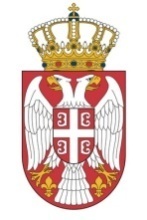 Република Србија 
Фискални савет
ИНВЕСТИЦИЈЕ У ЗАШТИТУ ЖИВОТНЕ СРЕДИНЕ: ДРУШТВЕНИ И ФИСКАЛНИ ПРИОРИТЕТ
26. јун 2018. године
Основне оцене
Јавне финансије улазе у „мирније воде“ - у 2019. отвара се фискални простор за решавање приоритетних изазова земље
У 2018. структурно уравнотежен буџет, у наредним годинама додатна средства због привредног раста, пада јавног дуга, смањења отплате гаранција...
Један од горућих проблема Србије су недовољна улагања у заштиту животне средине и комуналну инфраструктуру
Србија је тренутно међу најзагађенијим земљама у Европи, што угрожава здравље становништва, погоршава квалитет живота и кочи привредни раст
За решавање нараслих проблема неопходне су огромне инвестиције од око 8,5 млрд евра у наредних у 10-15 година 
Буџет за 2019. је прилика да се направи одлучан заокрет – фискални простор не би требало потрошити на популистичке мере
Ове инвестиције ће пре или касније морати да се реализују (обавезе према ЕУ)
Одлагањем ризикујемо да их спроводимо у неповољнијем окружењу, а ЕУ прописује и казне за кашњења
2
Простор за јавне инвестиције у 2019: око 1% БДП-а
Фискалном консолидацијом у периоду 2015-2017. избегнута криза јавног дуга и отклоњен део буџетских неравнотежа
Од дефицита у 2014. од 2,2 млрд евра дошло се до уравнотеженог буџета, а јавни дуг је смањен са 75% БДП-а на око 60% БДП-а
Расходи за плате и пензије су напокон умањени до дугорочно одрживих 8% БДП-а односно 11% БДП-а – потребно их је „закључати“ на том нивоу
Тешко постигнуту фискалну стабилност могуће је очувати уз додатни раст државне потрошње у 2019. од око 1% БДП-а
Због смањења дуга падају трошкови за камате, смањује се отплата гаранција, привредни опоравак генерише веће јавне приходе
То ствара шансу да Влада отклони преостале буџетске неравнотеже – пре свега мањак јавних инвестиција
Хронично заостајемо за земљама ЦИЕ (око 3% БДП-а наспрам преко 4% БДП-а) – углавном због недовољног улагања у заштиту животну средину
3
Најкритичнија су улагања у заштиту животне средине
Поражавајуће заостајање Србије у овој области захтева снажно повећање инвестиција – годишње за око 500 млн евра (1,3% БДП-а)
То је приближно једнако годишњим улагањима државе у пољопривреду или трећини буџета Министарства просвете
Али је нужно: тренутно улажемо само 0,7% БДП-а а просек ЦИЕ је око 2% БДП-а
Ни цео фискални простор у 2019. није довољан, потребно је да се укључе и локалне самоуправе
Предуслов за то је консолидација локалних буџета и реформа локалних јавних предузећа (градска чистоћа, водовод, канализација, топлане...)
Смањењем субвенција за неуспешна ЛЈП за око 100 млн евра (0,3% БДП-а) до недостајућих средстава за заштиту животне средине
Јавна и државна предузећа би такође морала много више да улажу у заштиту животне средине – за шта је неопходна њихова реформа
 Само ЕПС ће у наредних десетак година морати да уложи око 1 млрд евра, што ће бити тешко ако се реформе и даље буду одлагале
4
Не смеју се понављати грешке из прошлости
Србија је већ пропустила једну добру прилику да реши огромне инфраструктурне проблеме 
По завршетку аранжмана са ММФ-ом у 2006. буџет је такође био у суфициту, а Влада је располагала и средствима од продаје Мобтела (1,5 млрд евра)
Планови и пројекти су постојали, нпр. за затварање несанитарних депонија и отварање регионалних центара још од 2003. године
Потребе за улагањима у заштиту животне средине и тад биле познате, приоритети су очито били другачији 
Средства потрошена на неодрживо повећање плата и пензија и Национални инвестициони план – што је касније урушило буџет
Требало би избећи сличну грешку, јер су проблеми постали још већи а њихово решавање скупље
Популистичко трошење фискалног простора који ће се тешко јавити и у наредним годинама могло би опет да уруши буџет
А нужне инвестиције у заштиту животне средине би захтевале много веће жртве (повећање пореза, замрзавање плата и пензија?)
5
Стање свих области животне средине је критично
Због вишедеценијског недовољног улагања у заштиту животне средине Србија је међу најзагађенијим земљама у Европи 
Вода за пиће је лошег квалитета, канализациона мрежа је неразвијена, а комуналне отпадне воде се углавном непречишћене изливају у реке 
Отпад се углавном одлаже без прераде на несанитарне или „дивље“ депоније (преко 3.500), опасан отпад често завршава на небезбедним местима
Најмање једна трећина грађана изложена је загађеном ваздуху, за који се процењује да превремено однесе најмање 10.000 живота годишње
Поражавајуће лоше стање животне средине уочава и ЕУ – ово је једно од поглавља у којима смо најмање усклађени
Побољшање законодавног оквира није праћено напретком „на терену“
Кључни проблеми препознати су у бројним стратегијама Владе, али је до сад урађено мало на њиховом решавању
Поновно оснивање Министарства за заштиту животне средине могао би да буде знак да је Влада спремнија да се ухвати у коштац с проблемима
6
Инфраструктурни проблеми у сектору вода су највећи
У Србији практично не постоји инфраструктура за заштиту вода од загађења – пречисти се мање од 10% комуналних отпадних вода
Највећи градови (Београд и Нови Сад) комуналне отпадне воде директно испуштају у Дунав и Саву – што је у Европи недопустиво
Земље ЦИЕ у просеку пречишћавају 70% комуналних отпадних вода, а највећи градови између 60% (Букурешт) и 95% (Будимпешта)
Део проблема лежи у недовољно развијеној канализационој мрежи – само 55% становништва има канализациони прикључак (просек ЦИЕ 84%)
Наслеђена инфраструктура за водоснабдевање из друге половине 20. века се лоше одржава – што узрокује бројне проблеме
Вода за пиће је неисправна у више од 40% јавних водовода, а у селима преко 60%
Због запуштености водоводне мреже и старих цеви из система „исцури“ 35% пијаће воде (преко 25% је превисоко)
По приступу јавном водоводу не заостајемо (85% становништва), али и то је проблем у неким деловима земље (Нишавска област само 50%, Топличка 62%)
7
Уређење сектора вода је најскупље – око 6 млрд евра
Појединачно најскупљи пројекат у области заштите животне средине су улагања у канализациону мрежу – око 2,5 млрд евра
За проширење постојеће мреже за око 70% (преко 10.000 км) треба издвојити око 2,3 млрд евра и ревитализацију проблематичних делова још око 250 млн евра
Недостаје око 350 постројења за пречишћавање комуналних отпадних вода – процењена вредност 1,3 млрд евра
Приоритет су велики градови: Београд, Нови Сад, Ниш и Крагујевац (обухватило би се 42% укупних комуналних отпадних вода)
Додатних 500 млн евра потребно је за припрему пројектне документације, што је неопходно започети у најкраћем року (већ у 2018. години)
За унапређење система водоснабдевања и бољи квалитет воде за пиће потребно је уложити око 1,5 млрд евра
Највеће издатке захтева рехабилитација и проширење водоводне мреже (800 млн евра), за изградњу фабрика воде потребно је уложити око 600 млн евра и око 100 млн евра у постојећа и нова изворишта
8
Лоше управљање отпадом је највидљивији проблем
У Србији се организовано прикупља само 80% комуналног отпада, док је просек ЦИЕ 95%
Остатак заврши на „дивљим“ депонијама у близини насеља, а често и изворишта воде – велики ризик за здравље становништва
Нису много безбедније ни бројне несанитарне званичне депоније, као које се одложи 70% комуналног отпада
Прерада комуналног отпада (рециклажа, контролисано сагоревање или компостирање) је неразвијена
Због строгих захтева ЕУ у ЦИЕ се већ прерађује око 50% комуналног отпада, на нивоу ЕУ око 75% - Шведска, Данска и Белгија прерађују готово сав отпад  
У Србији се готово све одлаже на депоније, јер постројења за добијање енергије сагоревањем отпада или његово компостирање не постоје
Токови индустријског отпада су недовољно неконтролисани, због чега опасан отпад често завршава на небезбедним локацијама
Посебан проблем је нагомилани историсјки отпад бивших државних и друштвених предузећа, чија се количина процењује на преко 100.000 тона
9
У сектор отпада потребно је уложити око 1,5 млрд евра
Највећи део улагања (око 1 млрд евра) односи се на систем за управљање комуналним отпадом
Најхитнији задатак је затварање око 160 несанитарних и препуњених депонија (изливају се штетне отпадне воде, избијају и пожари)
Изградња још око 20 регионалних центара с постројењима за прераду отпада – планови постоје дуже од деценије (око 650 млн евра)
Процењује се да ће решавање историјског отпада и уклањање „дивљих“ депонија коштати око 300 млн евра
Иза великог броја затворених државних и друштвених предузећа остале су велике количине опасног отпада (Зорка Шабац, Вискоза из Лознице, Латекс Чачак...) 
Обавеза државе је да пре приватизације реши проблем нагомиланог историсјког отпада преосталих државних предузећа (нпр. Азотара)
За санацију рударског отпада и посебне токове отпада (батерије, акумулатори, електрични апарати) недостаје око 200 млн евра
Убедљиво највећи проблем су јаловишта РТБ-а Бор, која према проценама садрже око 1 млрд тона јаловине
10
Заштита ваздуха је посебно сложен изазов
Прекомерно загађен ваздух у многим већим градовима представља велики здравствени ризик за најмање 2,5 милиона људи
Ваздух је званично лош у Београду, Панчеву, Крагујевцу, Бору, Ваљеву, Ужицу, Суботици и Сремској Митровици – а постоје индиције и у другим градовима
Србија је постала рекордер по емисијама свих загађујућих материја у ваздух у ЦИЕ (по становнику)
Лошем квалитету ваздуха пресудно доприносе сектори енергетике, индустрије и саобраћаја, и то јавна и државна предузећа
ЕПС је највећи загађивач – делом због великог ослањања на угаљ у производњи струје, делом због недовољног улагања у заштиту ваздуха
Важан узрок загађења у локалним срединама су топлане које користе угаљ и мазут (Крагујевац, Бор...) и недовољна развијеност топловодне мреже
На листи највећих загађивача су и државна предузећа која по правилу недовољно инвестирају: РТБ Бор, Азотара, МСК, Петрохемија...
У већим градовима загађењу ваздуха значајно доприносе и градска саобраћајна предузећа са својим застарелим возним парком – пре свега ГСП
11
У заштиту ваздуха потребно је уложити око 2,3 млрд евра
ЕПС ће у наредних 10 година морати да инвестира око 650 млн евра – двоструко више него у претходном периоду
Питање да ли је ЕПС за то способан јер кључни проблеми у пословању нису решени (велики расходи за запослене, ниска цена, губици на мрежи итд.)
За изградњу „чистијег“ система даљинског грејања потребно је уложити око 550 млн евра
Око 330 млн евра за прелазак топлана на гас, био масу или комунални отпад, и још 220 млн евра за обнову и проширење топловодне мреже
У директној вези је и завршетак гасификације Србије у надлежности Србијагаса и буџета – око 1млрд евра
За модернизацију возног парка ГСП Град Београд ће морати да инвестира око 100 млн евра
Неопходно везати за смањење субвенција овом предузећу (побољшати наплату, преиспитати систем повластица, рационализација запослености...)
Трошкови инвестиција државних предузећа морали би се избећи – приватизација или стечај за неуспешна предузећа
12
Улагање у заштиту животне средине подстиче раст
Повећање јавних инвестиција побољшава структуру буџетских расхода и у кратком року позитивно делује на раст
Пораст улагања у заштиту животне средине од 1,3% БДП-а могао би да убрза привредни раст Србије најмање за 0,5% у кратком року
Инвестиције у заштиту животне средине широм земље подстичу уједначен регионални развој
Потребе су релативно равномерно распоређене по регионима (20 регионалних депонија, 350 пречишћивача отпадних вода широм земље...)
Улагања у водоводну и канализациону мрежу би била и нешто већа у мање развијенијим деловима земље
Улагање у комуналну инфраструктуру је важно за унапређење локалног привредног амбијента
Развијени водовод, канализација и остала инфраструктура доводи до повећања приватних инвестиција и бржег раста привреде у дугом року
13
Системске мере за потребне промене
1. Стратегије
Усвајање стратегија у области ваздуха и климатских промена
Ревидирање превазиђених стратегија: кровне стратегије и у области отпада и воде
Предвидети средства и конкретне кораке 

2. Веће надлежности министарства за животну средину
Укључити сектор вода у животну средину 
Дати министарству делимичну контролу и надзор над локалом и комуналним предузећима (поготово над њиховим плановима изградње комуналне инфраструктуре)
14
3. Већа и усмерена средства за заштиту животне средине
Средства од такси, око100 млн евра годишње, за заштиту животне средине
Средства би могла да се искористе за пројектно-техничку документацију или за суфинансирање пројеката на локалу

4. Оспособити локалне самоуправе и комунална предузећа да инвестирају 
Консолидовати буџете (контрола текућих расхода, смањење субвенција, боља наплата прихода)
Преструктурирање јавних комуналних предузећа (рационализација броја запослених, повећања степена наплате прихода, повећање цене комуналних услуга).
15
5. Боља координација
Највеће оперативне одговорности поверене су локалу и комуналним предузећима који уједно имају и најмање капацитете 
Успостављање функционалне координације између различитих министарстава, јавних и државних предузећа и локалних самоуправа

6. Кадар
Одмах спровести темељену анализу недостајућих кадрова у области животне средине, с прегледом стања по нивоима власти (укључујући комунална предузећа) и типовима посла

7. Надгледање (мониторинг)
Израдити систем информација и индикатора, од локалних самоуправа до Републике
16